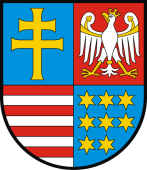 Stan wdrażania Osi Priorytetowej 10. Regionalnego Programu Operacyjnego Województwa Świętokrzyskiego(stan na 31 sierpnia 2018 roku)
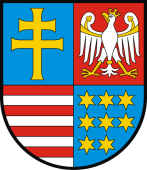 Decyzją Komisji Europejskiej zrezygnowano z realizacji Działania 10.3
Mobilność zawodowa geograficzna w ramach sieci EURES wspierana przez publiczne służby zatrudnienia, WK OHP oraz podmioty akredytowane przez MPiPS.
Środki w wysokości 1.635.294 EUR przeniesiono na Działanie 10.2, Poddziałanie 10.2.1 Wsparcie aktywności zawodowej osób powyżej 29 roku życia pozostających bez zatrudnienia (projekty konkursowe).








Powyższa zmiana została zapisana w 17. wersji SZOOP RPO WŚ.
10.3
10.2
1.635.294 EUR
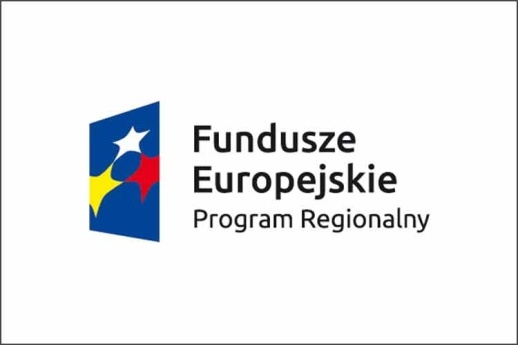 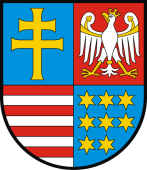 Postęp finansowy w ramach Osi Priorytetowej 10 Otwarty Rynek Pracy 
RPO WŚ 2014-2020
						
                
                                                                                                                                                                 KURS EURO 9/2018 -  4,2882
















Stan na 31.08.2018 roku
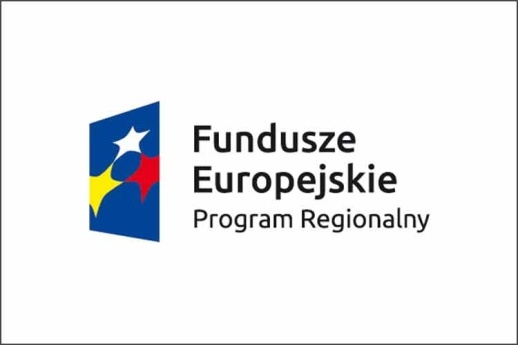 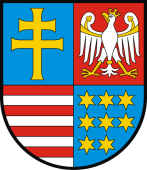 Prognoza kontraktacji i certyfikacji na koniec IV kwartału 2018 roku OP 10 Otwarty Rynek Pracy 
RPO WŚ 2014-2020
							KURS EURO 9/2018 -  4,2882
















Prognoza z dn.28.09.2018
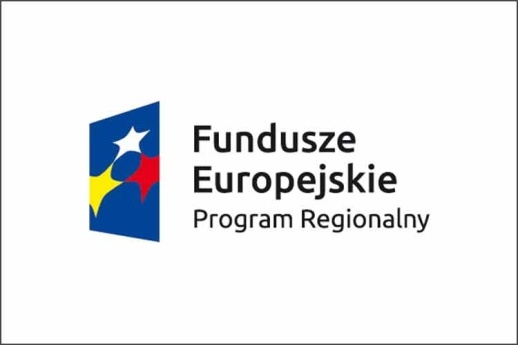 Stan realizacji Ram Wykonania dla Osi Priorytetowej 10
DZIĘKUJĘ ZA UWAGĘ
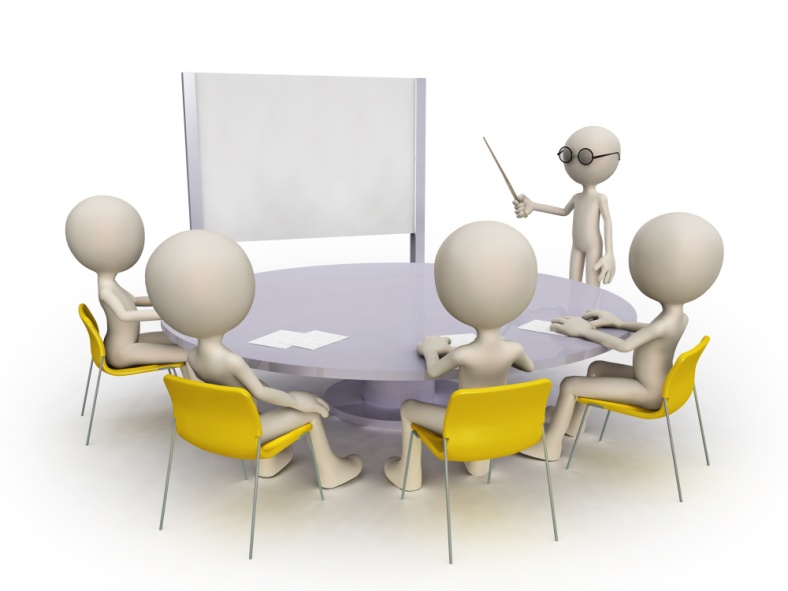